Жизнь и труды на пользу России
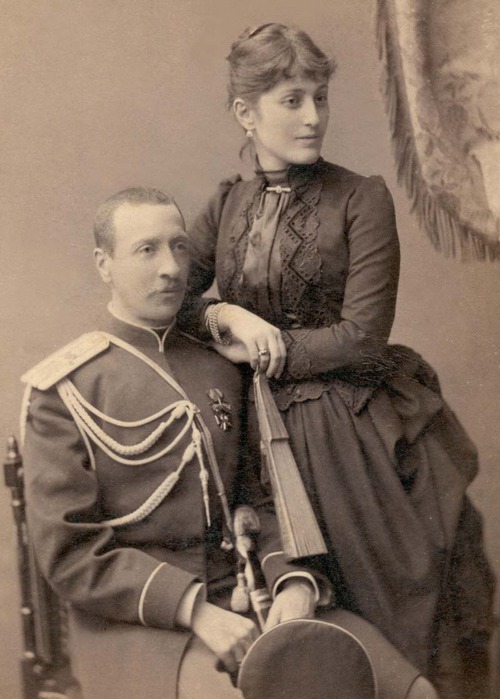 Александр и Евгения Ольденбургские
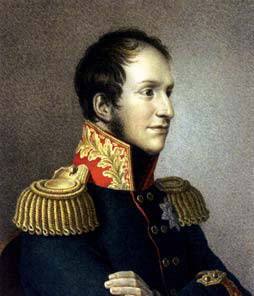 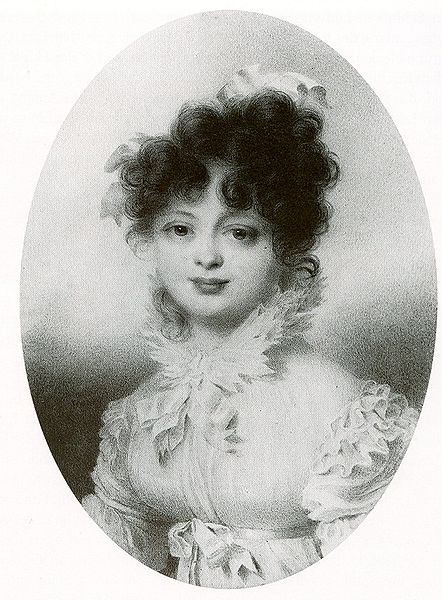 Георгий Петрович Ольденбургский                                   (Пётр Фридрих Георг)
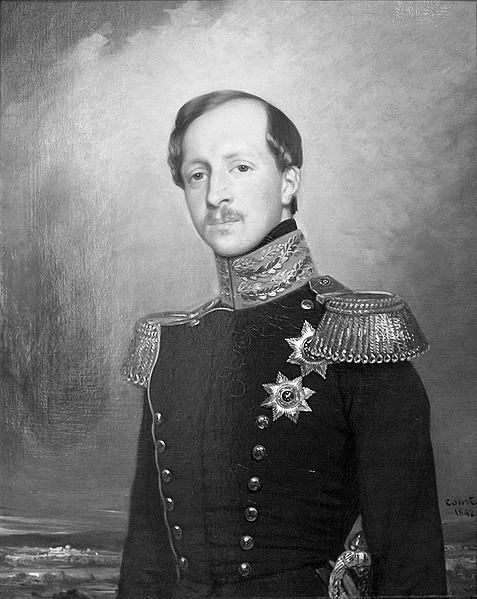 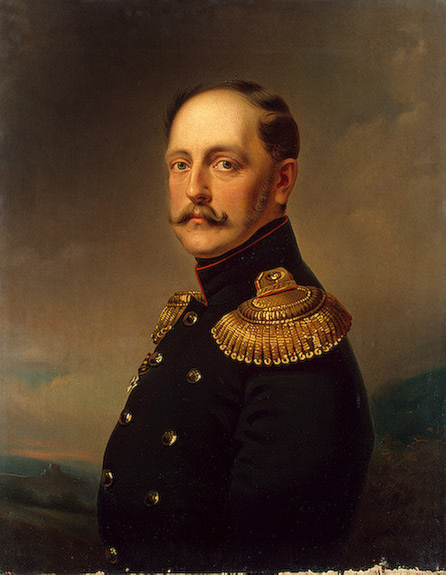 Николай I
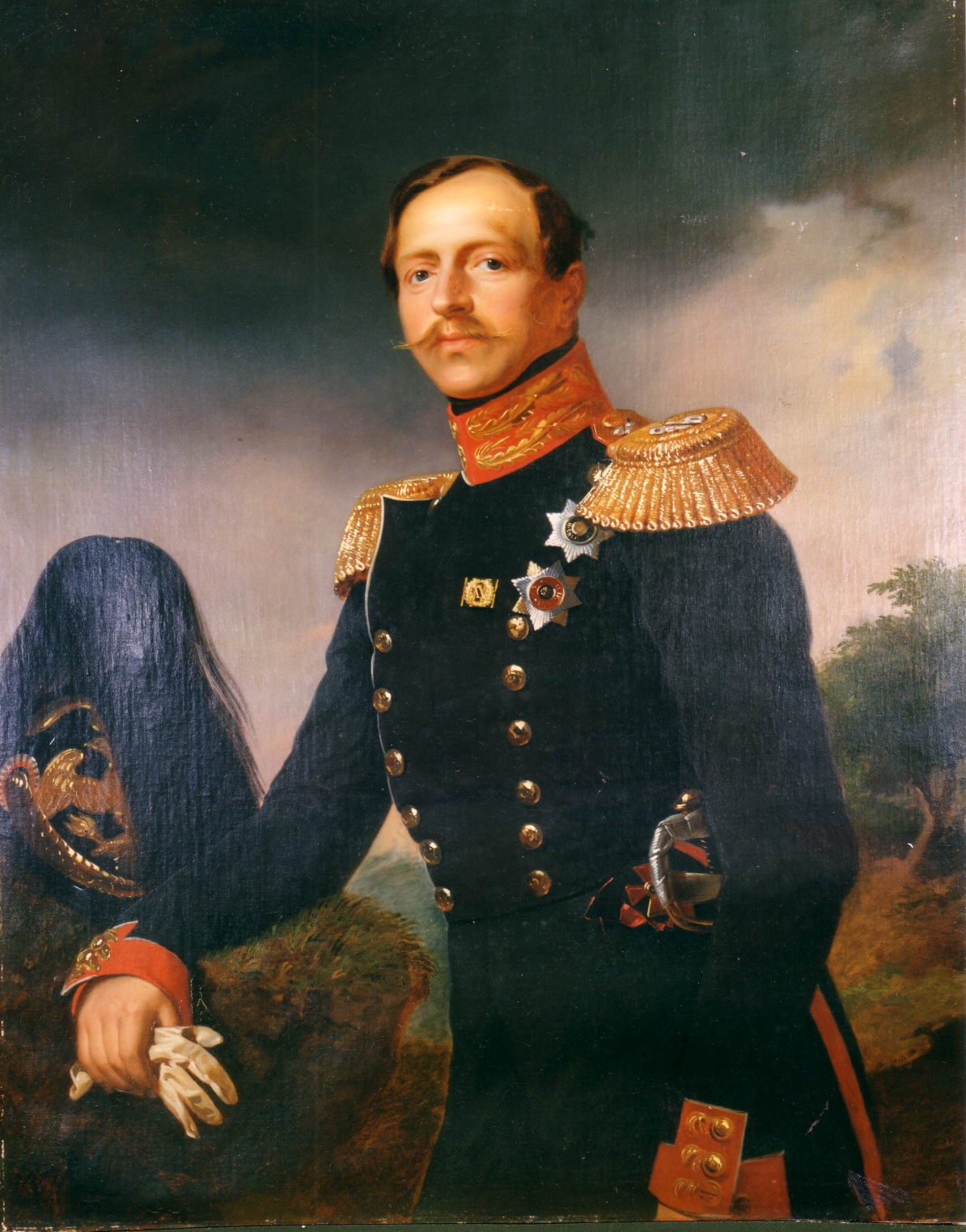 Петр Георгиевич Ольденбургский
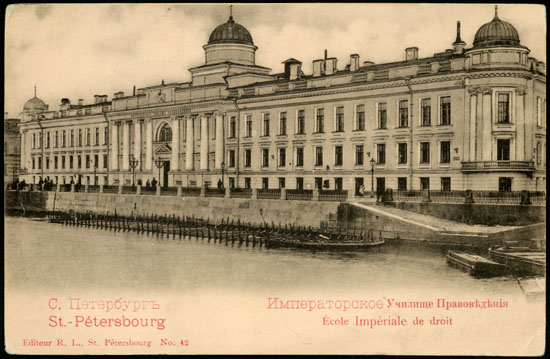 Здание Училища правоведения
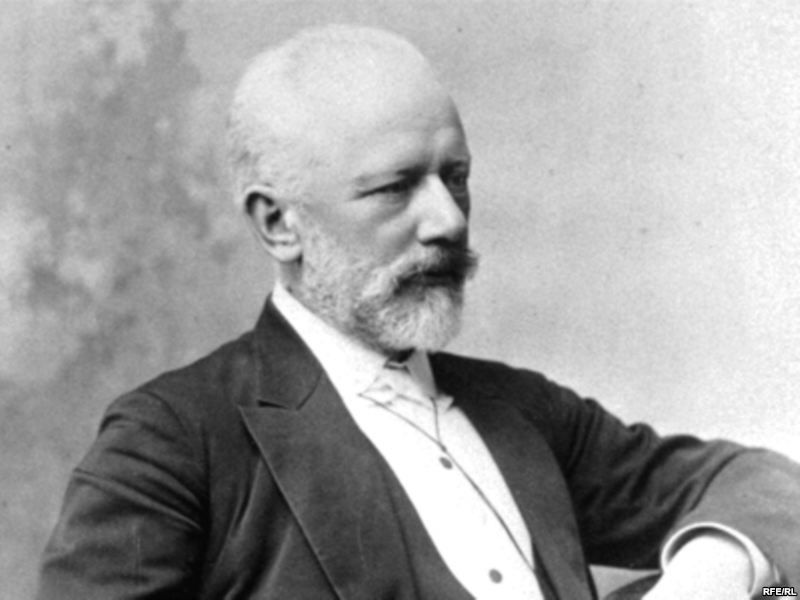 П. И. Чайковский
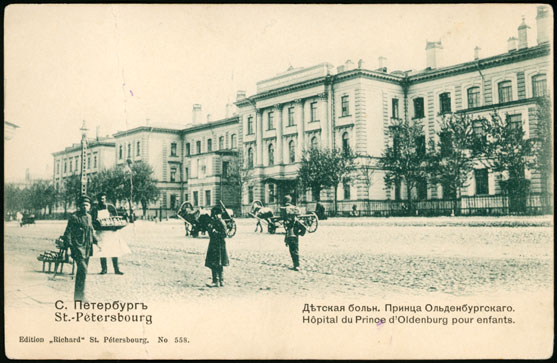 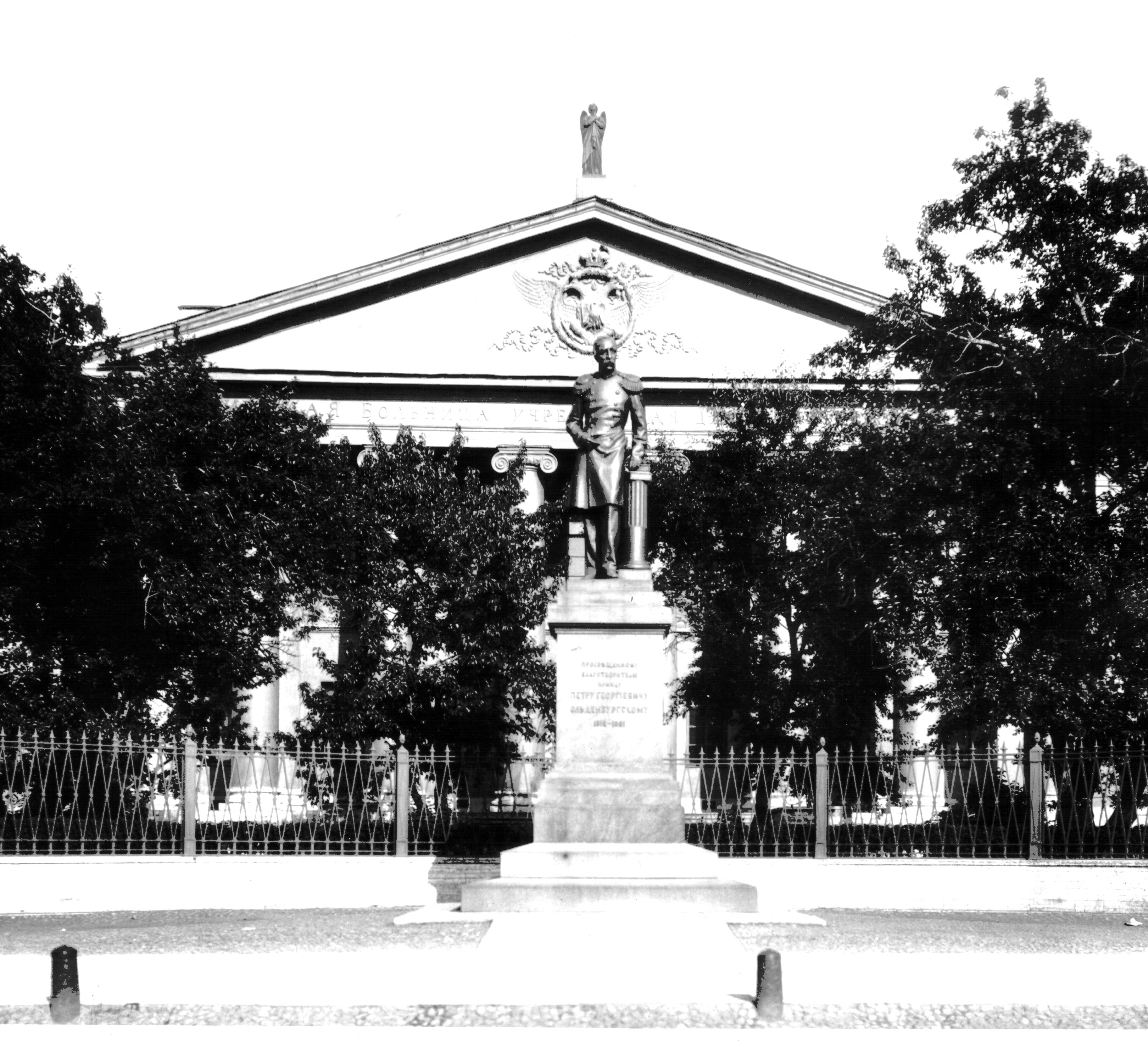 Памятник Петру Георгиевичу на Литейном проспекте
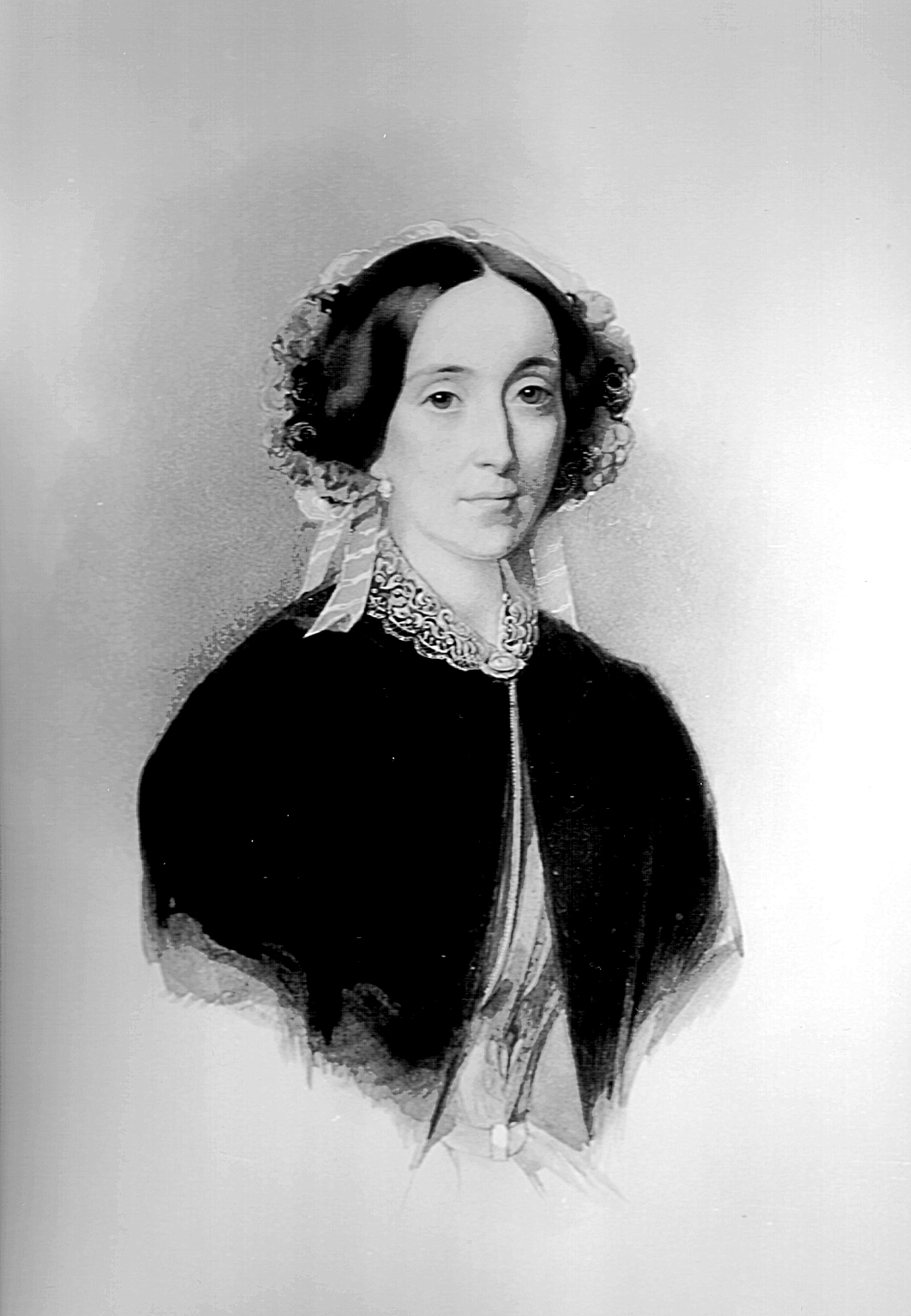 Терезия Ольденбургская
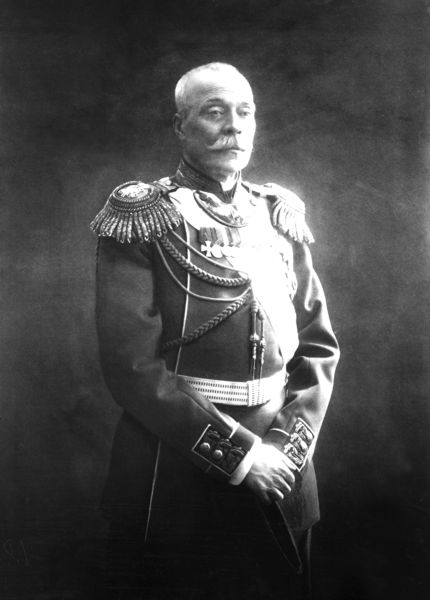 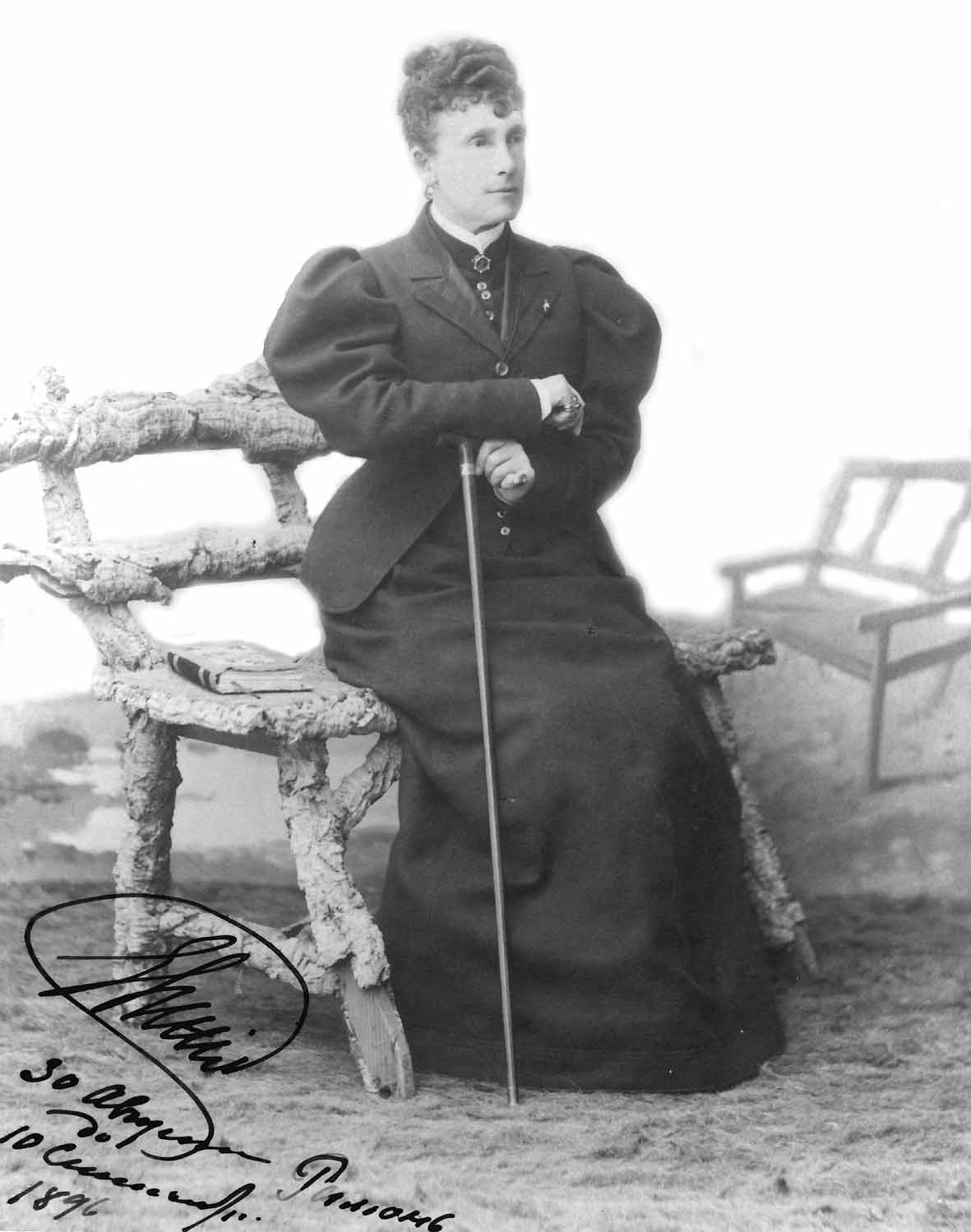 Александр Петрович
Евгения Максимилиановна
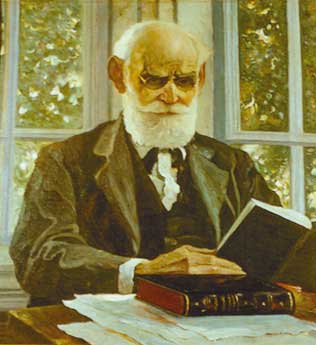 Иван  Петрович Павлов, 1-й российский ученый – лауреат Нобелевской премии
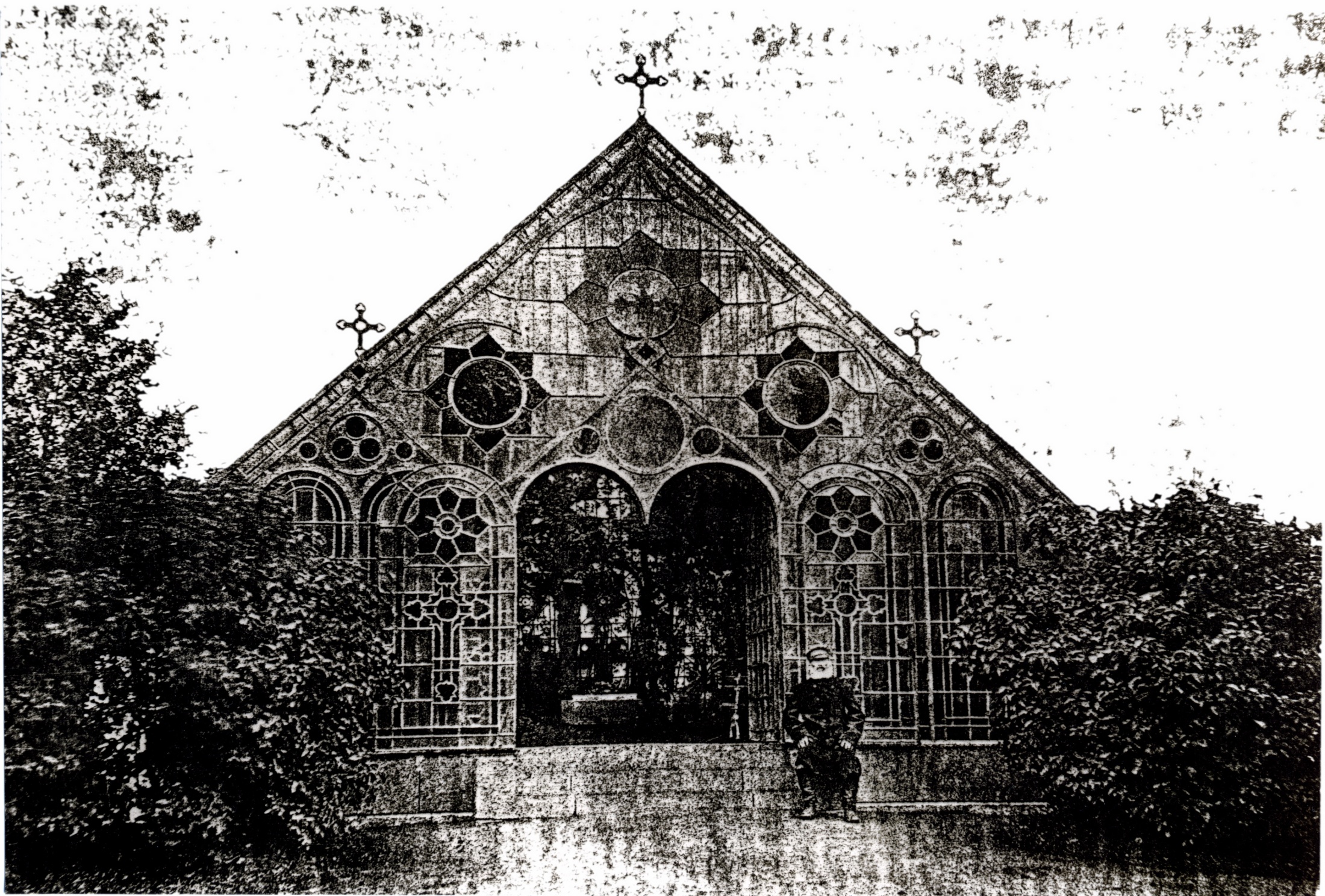 Фамильная усыпальница Ольденбургских в Троице-Сергиевой пустыни
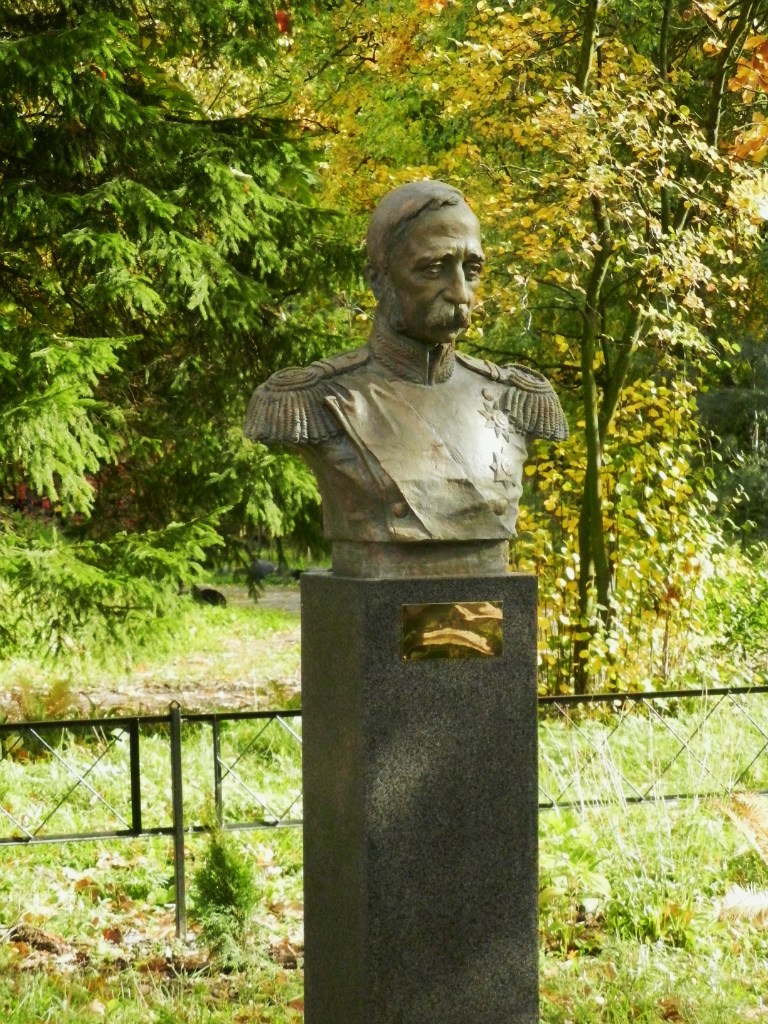 Памятник П.Г.Ольденбургскому на месте фамильной усыпальницы
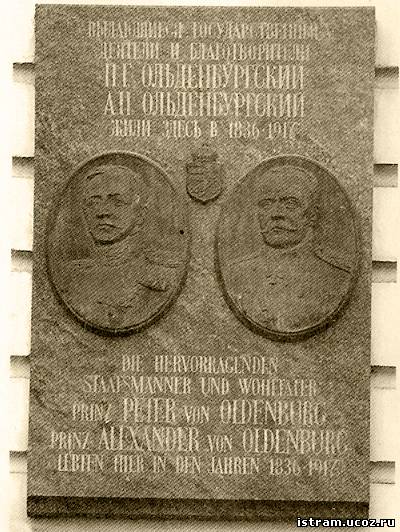 Мемориальная доска на  дворце Ольденбургских
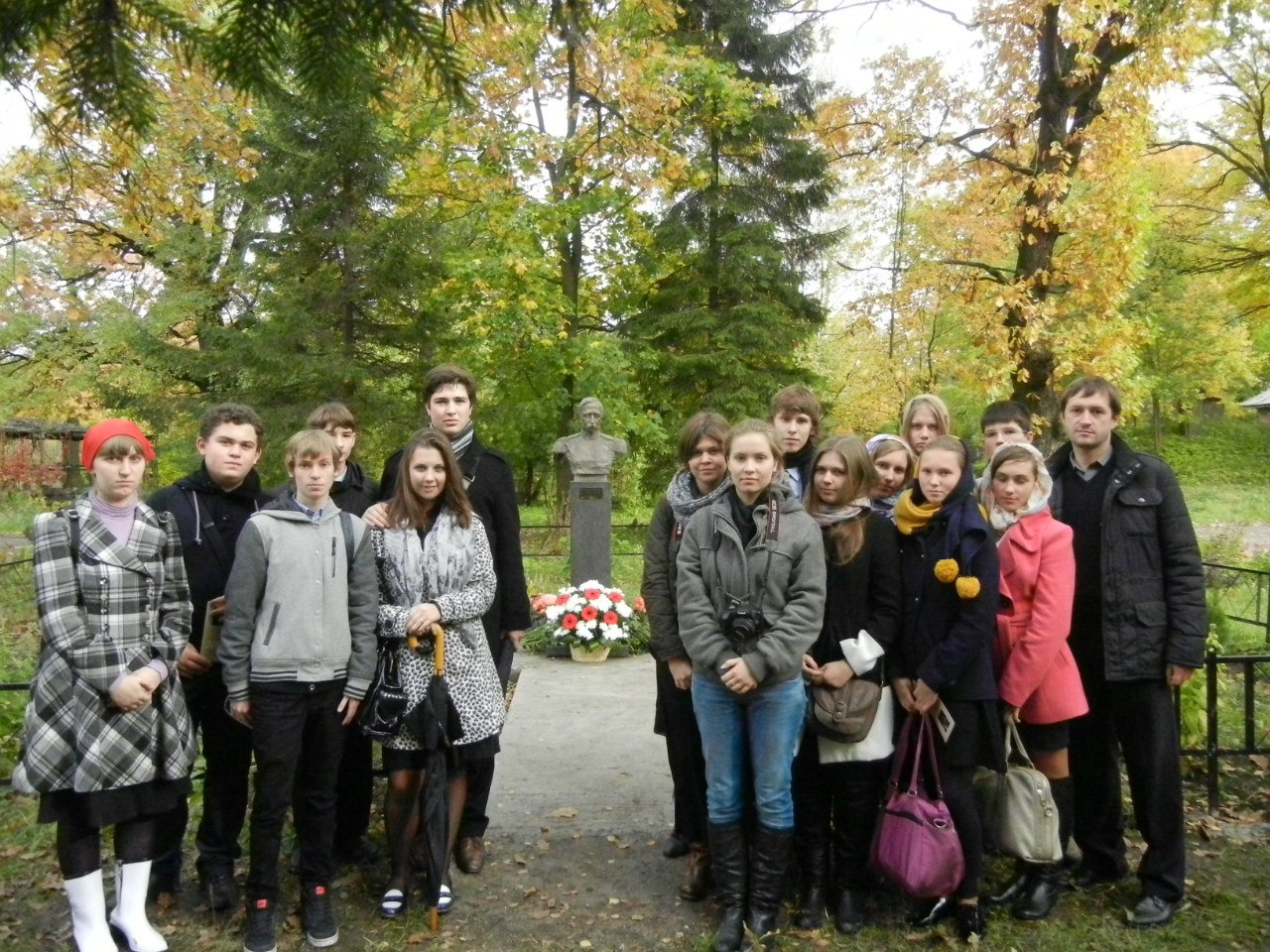